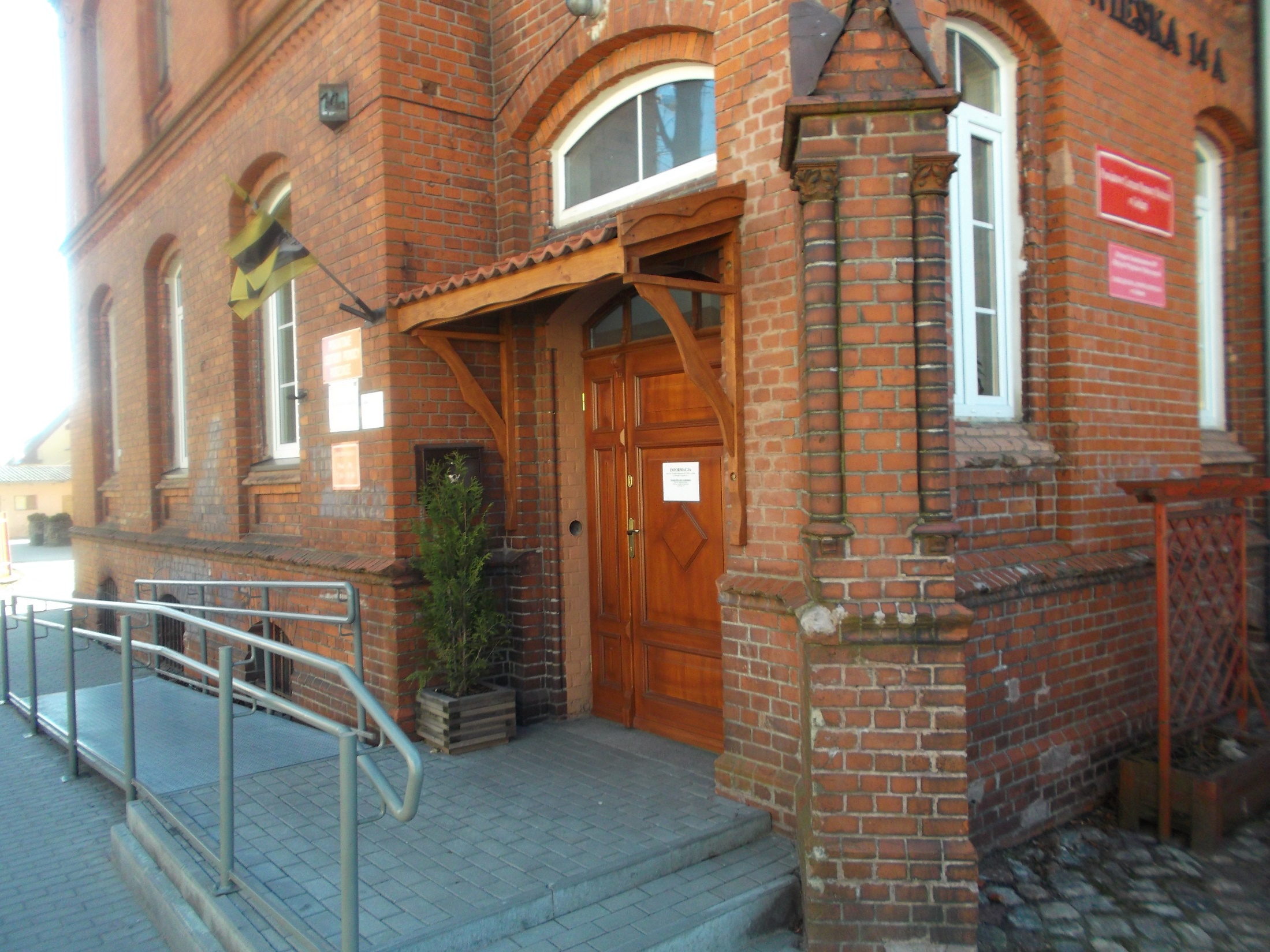 Działalność Powiatowego  Centrum Pomocy Rodzinie w Gołdapi w 2019  roku
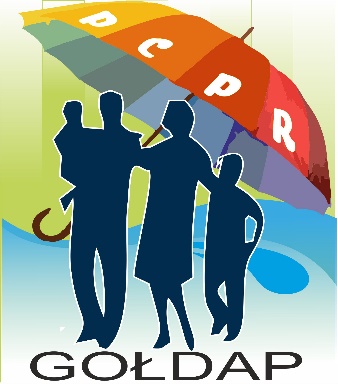 Kadra PCPR
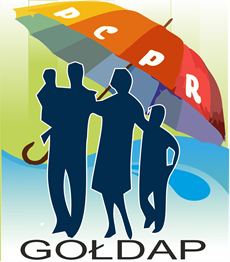 Umowy - Zlecenia
Prawnik   (4 g. miesięcznie)
2 psychologów    (10 g. tygodniowo)
Budowlaniec (likwidacja barier architektonicznych)
2 Osoby prowadzące program korekcyjno – edukacyjny
Informatyk
Osoba sprzątająca
Pedagog
Osoby prowadzące rodzinne domy dziecka  (2 umowy)
Osoby do pomocy w gospodarstwie domowym (2)
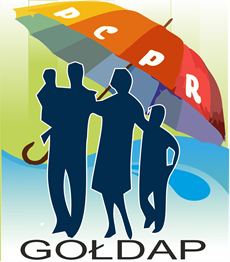 Zespół ds.  rodzinnej pieczy zastępczej.
obejmował wsparciem: 
2 rodzinne domy dziecka,  12 rodzin zastępczych niezawodowych, 21 rodzin zastępczych spokrewnionych (razem 58  dzieci)
WYDANO 192 decyzje administracyjne dla rodzin zastępczych 
Zespół ds. Oceny Sytuacji Dziecka -  6 spotkań. Uczestnikami  Zespołu byli: pracownicy OPS, psycholog, przedstawiciel ośrodka adopcyjno – opiekuńczego, pedagodzy szkolni i wychowawcy.
Do ośrodka adopcyjnego zgłoszono 6 dzieci.
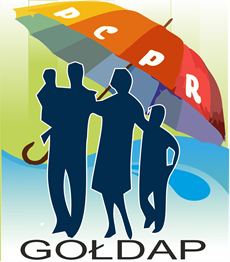 Przyczyny umieszczenia dzieci             w pieczy zastępczej
Liczba dzieci
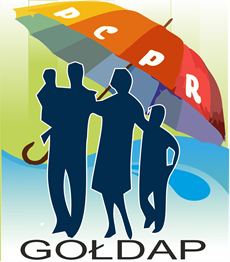 Liczba dzieci w rodzinach zastępczych w latach 2015 - 2019
Liczba rodzin zastępczych
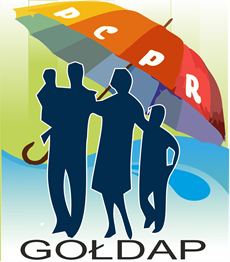 Wydatki na rodzinną pieczę zastępczą
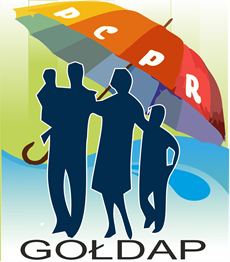 Zwrot Gminy Gołdap i Dubeninki – 168.737 zł
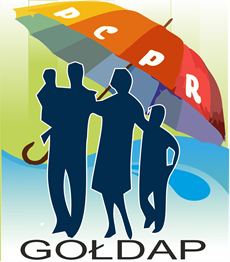 Szkolenie kadry pomocy społecznej
„Nastolatek z depresją”
Konferencja „Zasady bezpiecznego korzystania z Internetu”
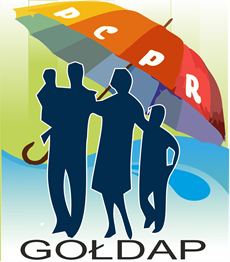 Szkolenie       rodzin zastępczych

W 2019 roku PCPR zorganizował  następujące szkolenia dla   rodzin zastępczych:

Szkolenie dla kandydatów na rodziców zastępczych spokrewnionych (6 rodzin)
Szkolenie dla kandydatów na  niezawodową rodzinę zastępczą (2 rodziny)
Zasady bezpiecznego korzystania z telefonów komórkowych, komputerów i innych urządzeń pt. „Internet to nie zabawka”.
Grupa wsparcia dla rodziców zastępczych
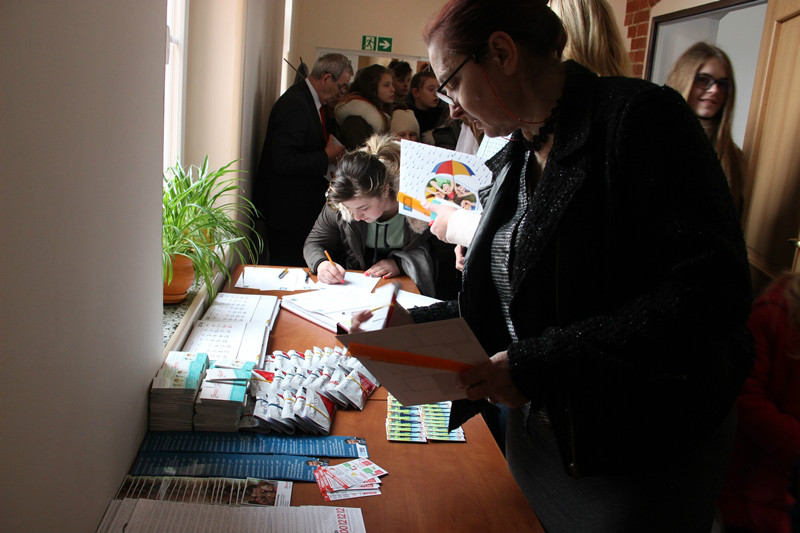 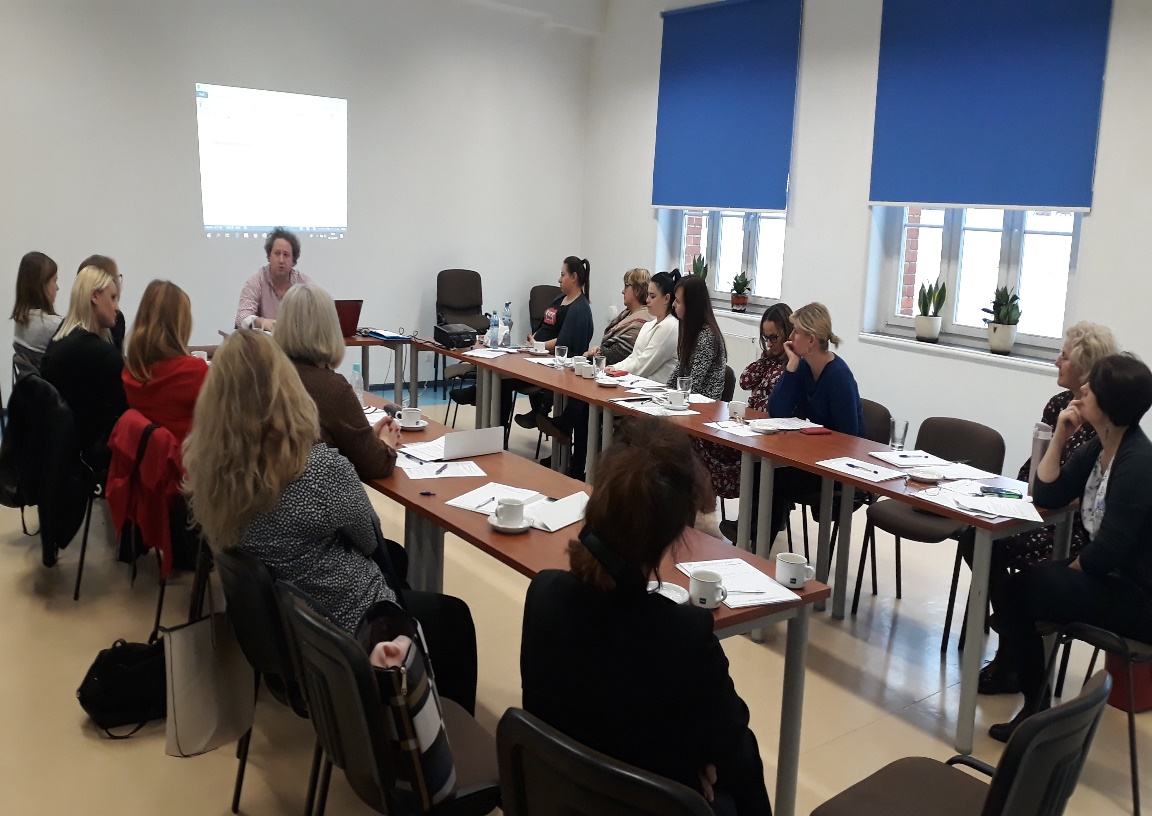 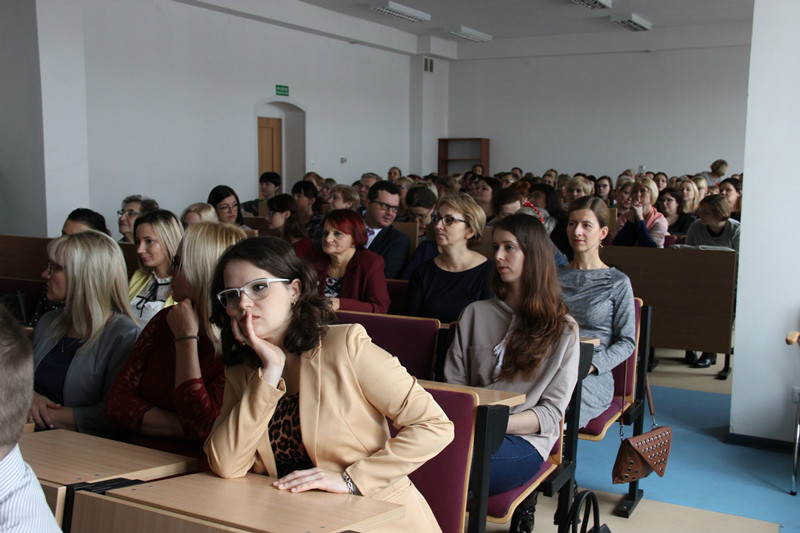 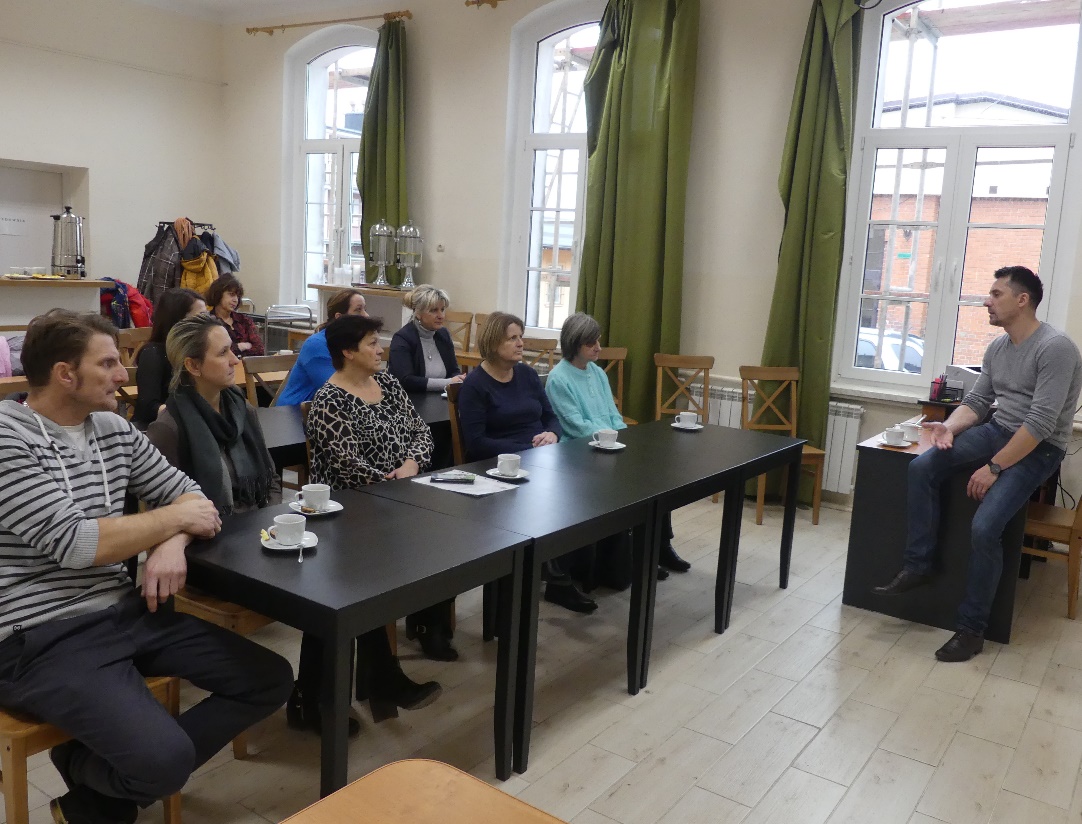 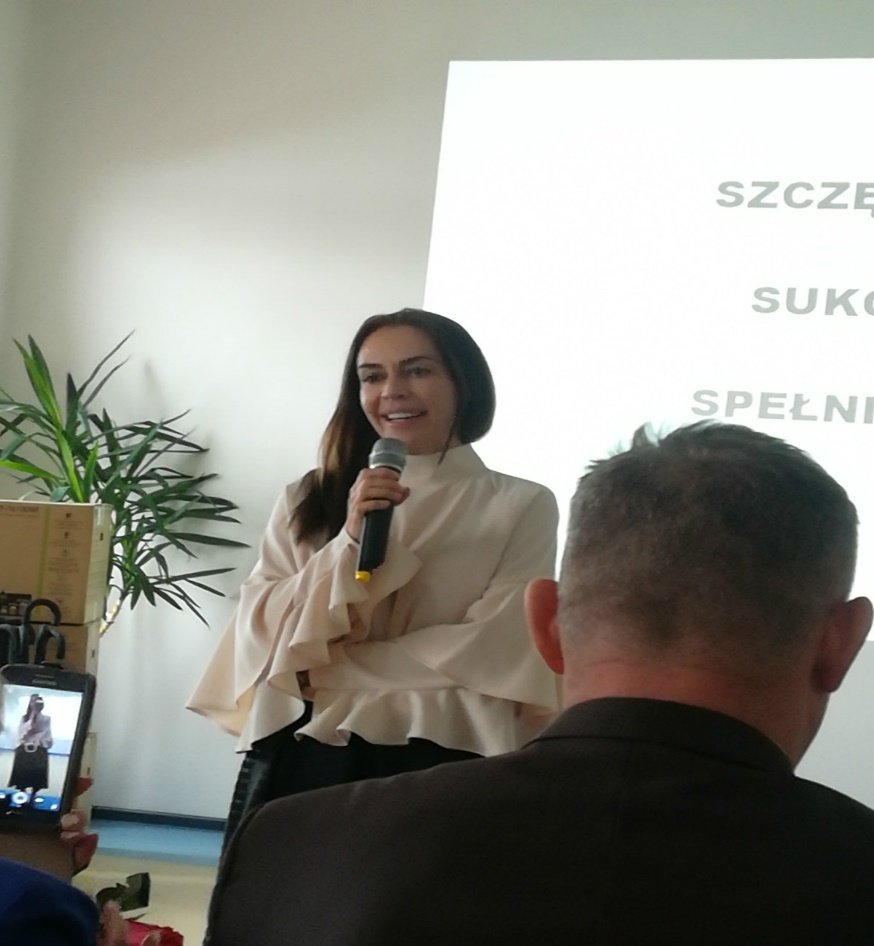 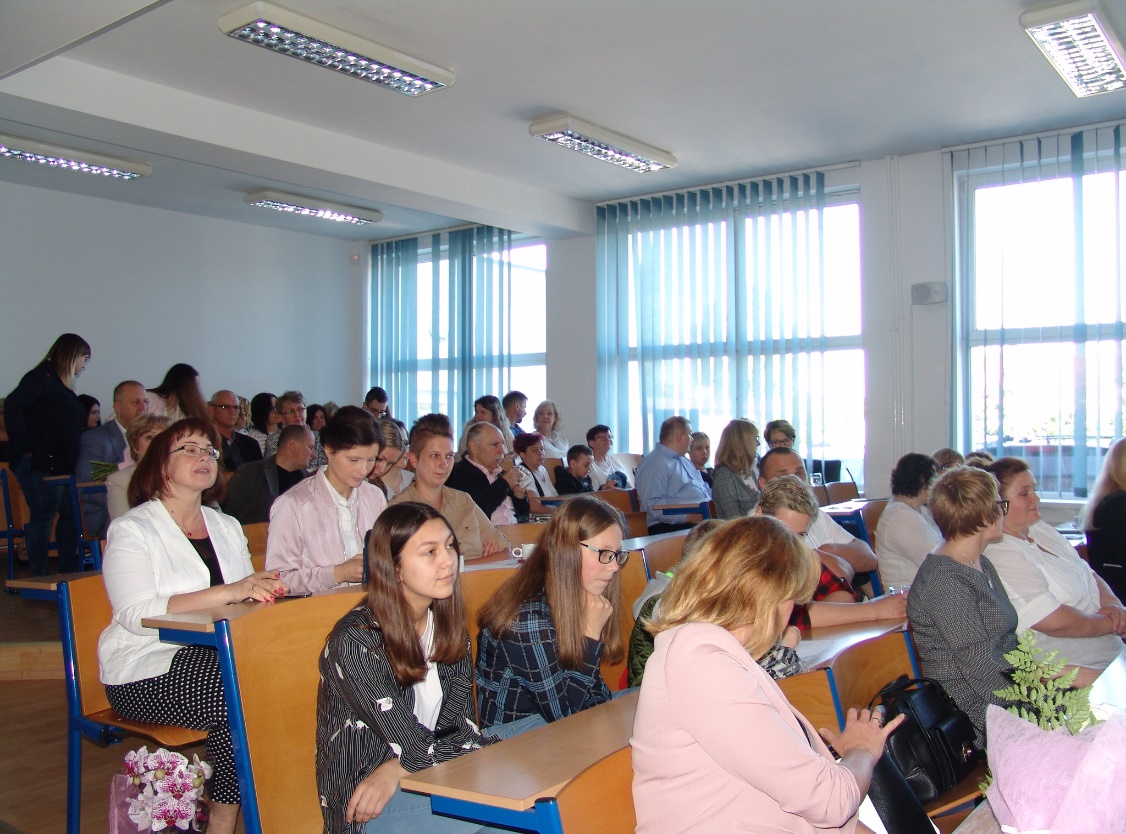 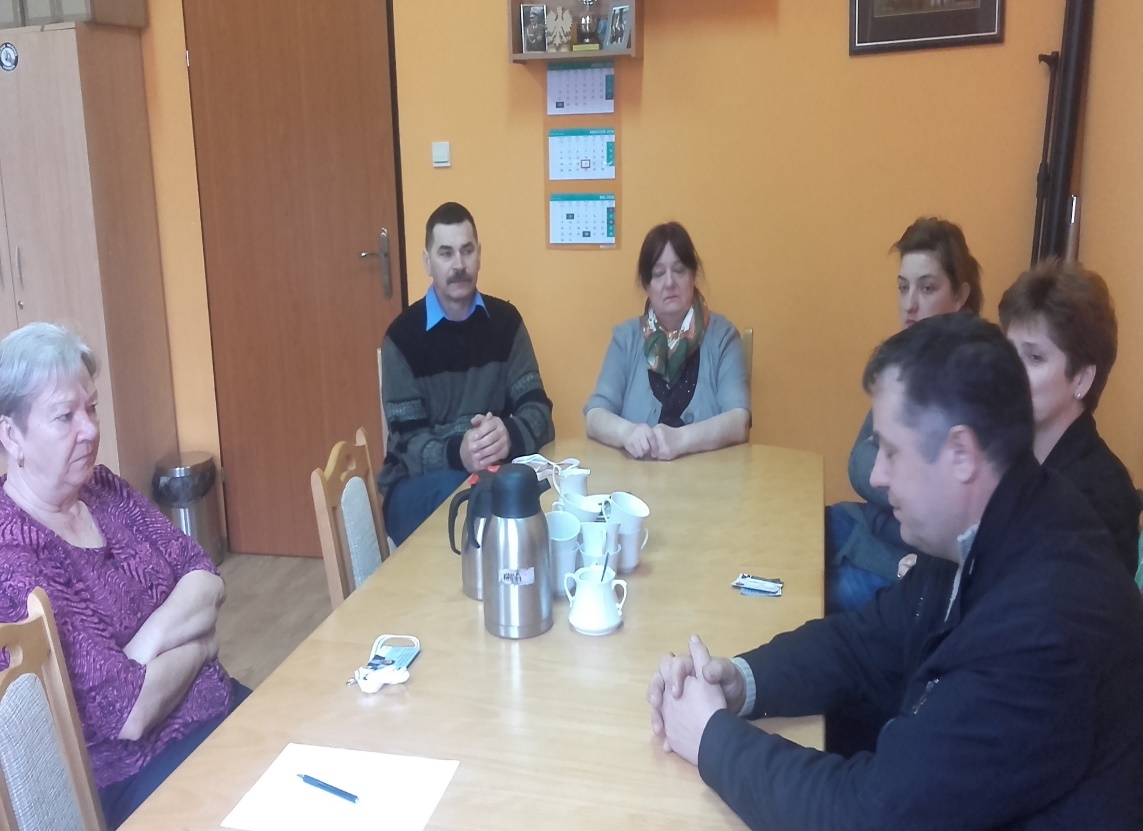 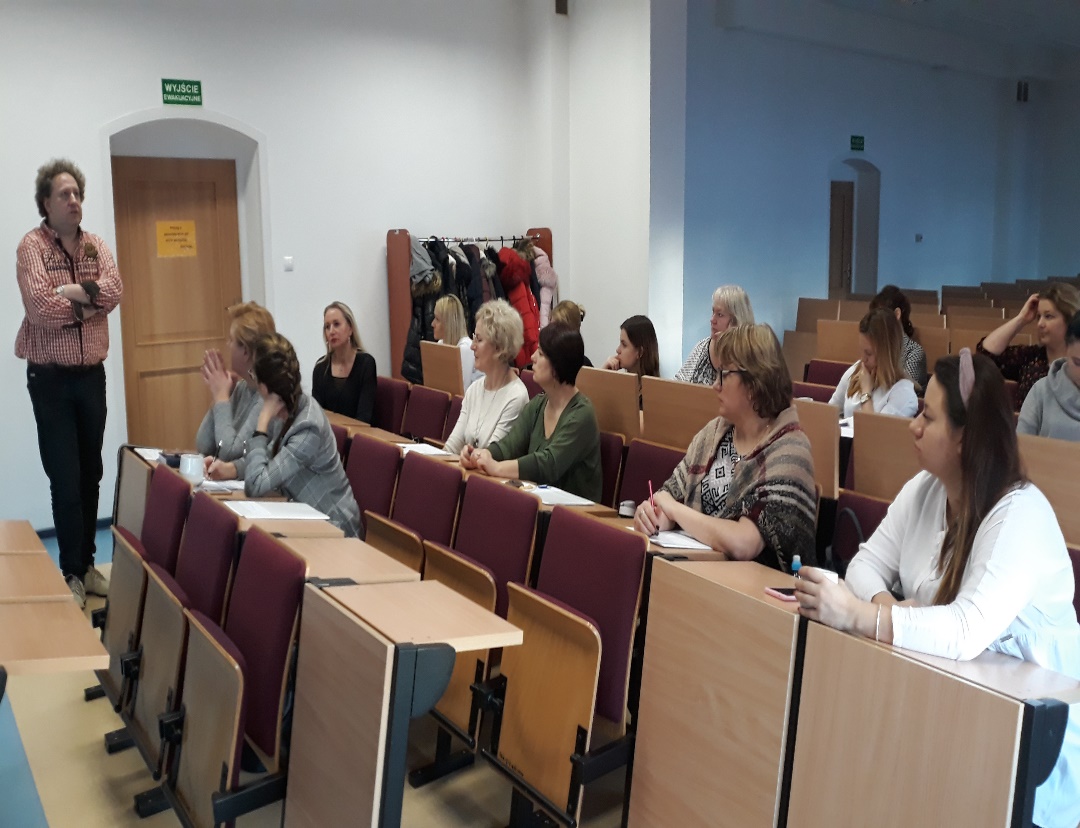 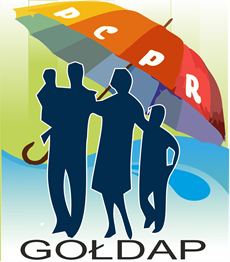 Instytucjonalna piecza zastępcza
2 grupy socjalizacyjne po 14 dzieci 

Dzieci z Powiatu Gołdapskigo – 12
Dzieci z innych powiatów – 15
  
W 2019 r. wydano 7 skierowań  do Domu św. Faustyny                            w Gołdapi 


Dzieci z Powiatu Gołdapskiego – 2.966,70  zł
Dzieci z innych powiatów – 3204,64 zł
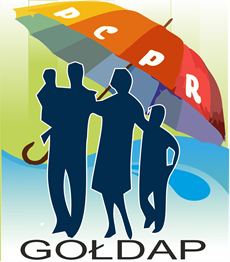 Koszty instytucjonalnej pieczy zastępczej
Dotacja ogółem dla Domu Św. Faustyny(Dzieci z Powiatu Gołdapskiego i dotacje z innych powiatów)
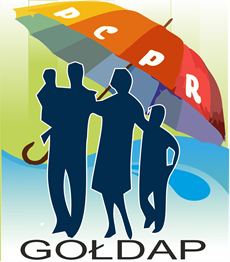 Dotacja na dzieci z Powiatu Gołdapskiego przebywające w Domu Św. Faustyny w Gołdapi
Zwrot Gminy Gołdap – 71.239,08 złZwrot Gminy Dubeninki – 39.930,76 zł
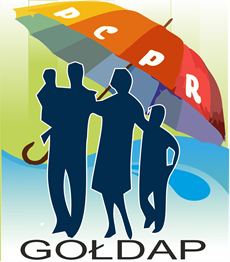 Przeciwdziałanie przemocy w rodzinie
Pracownicy PCPR założyli 3 Niebieskie Karty. 
Uczestniczyli w posiedzeniach Zespołu Interdyscyplinarnego i grup roboczych w Gołdapi
Prowadzono 3 miesięczny program korekcyjno – edukacyjny
Prowadzono pracę socjalną z ofiarami przemocy.
Świadczono mieszkańcom powiatu poradnictwo prawne  
Świadczono poradnictwo psychologiczne 
Upowszechniano ulotki, informatory nt. przemocy podczas lokalnych imprez plenerowych np. więcej ruchu więcej zdrowia, rodzinnego  rajdu rowerowego.
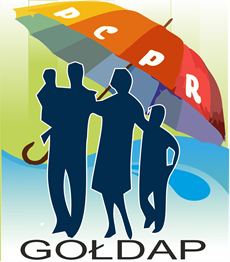 Rodzinny Rajd Rowerowy
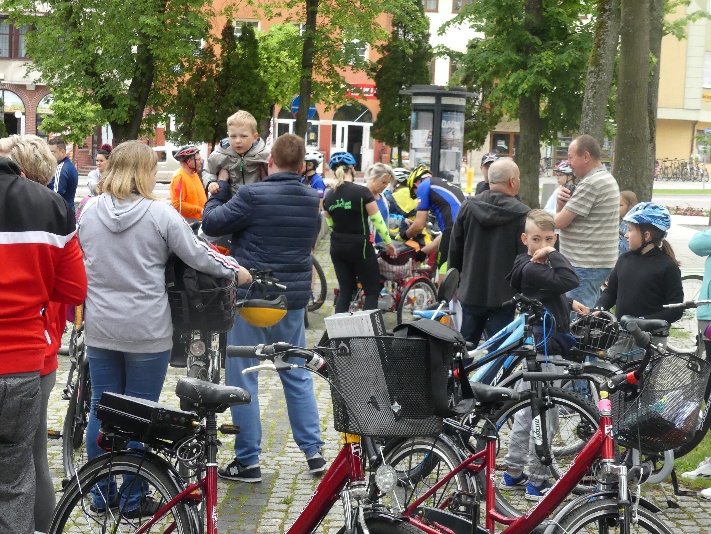 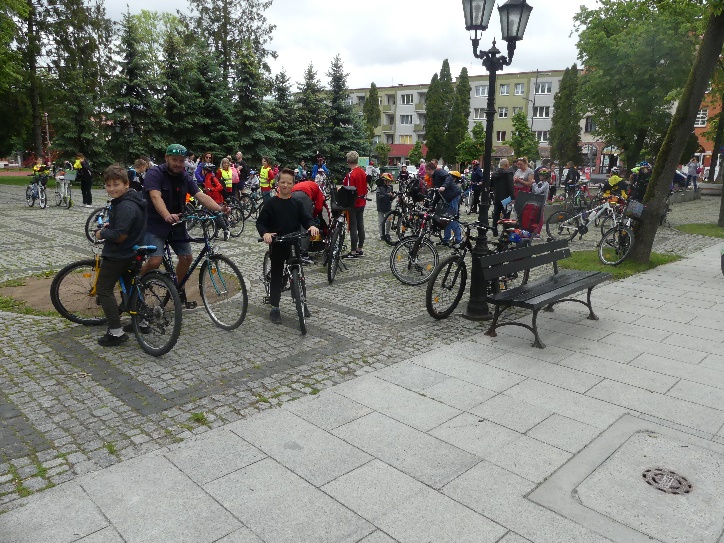 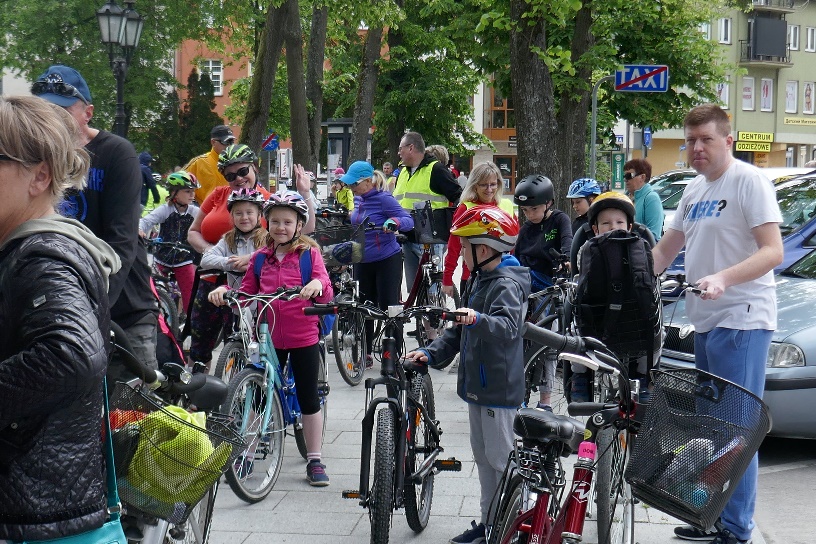 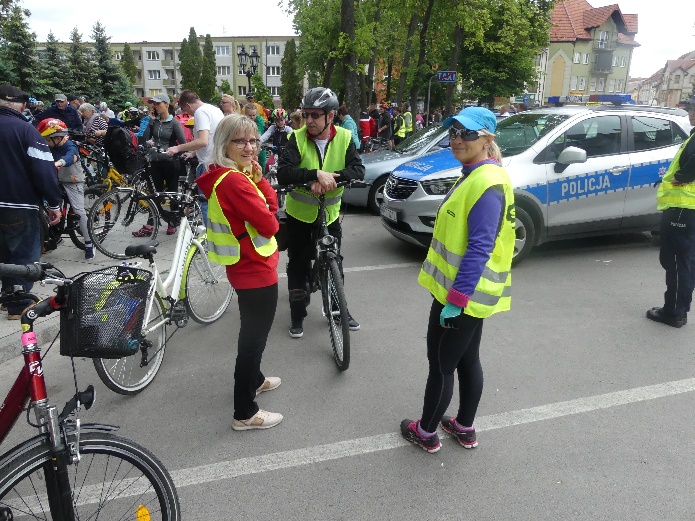 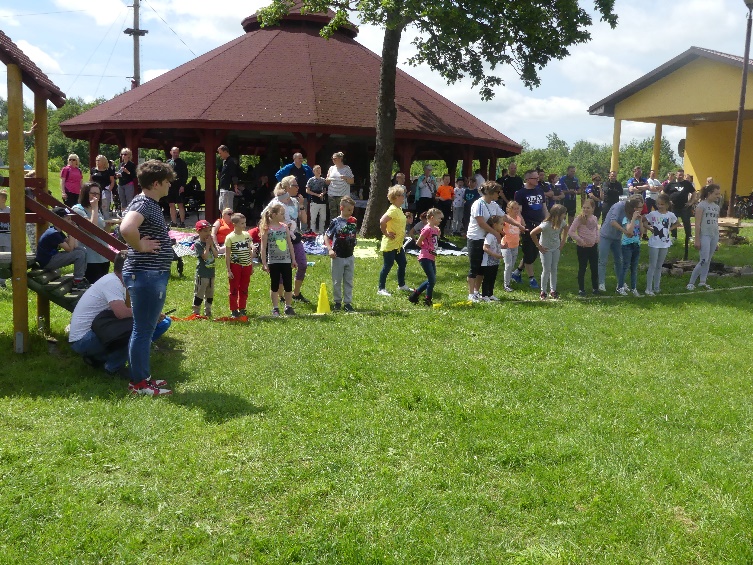 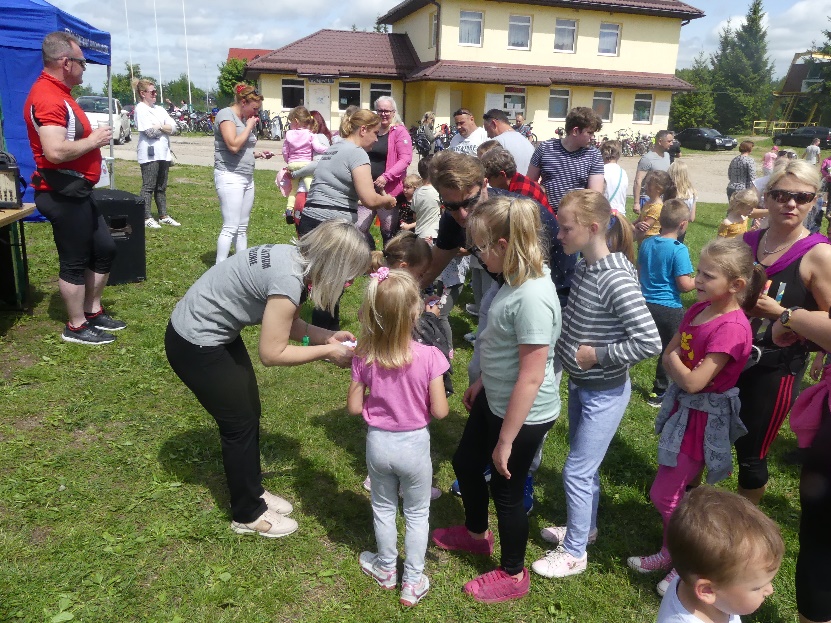 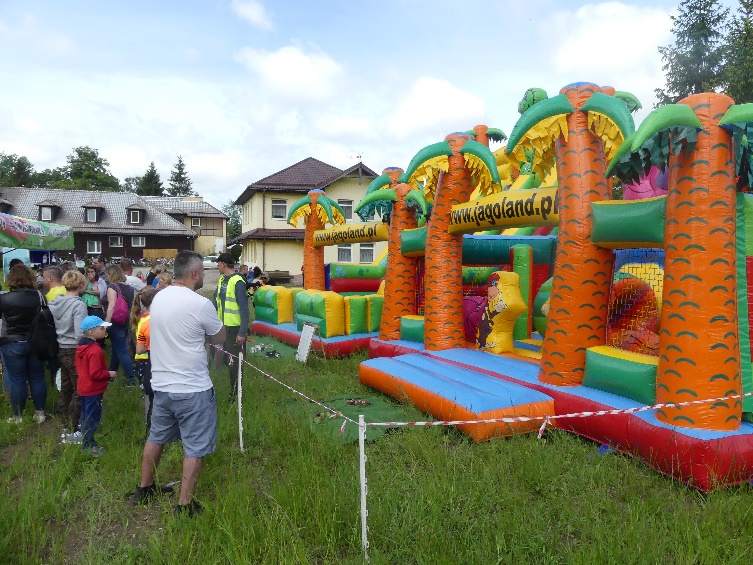 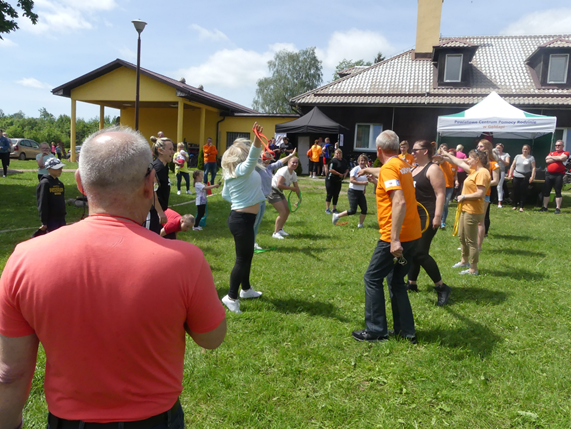 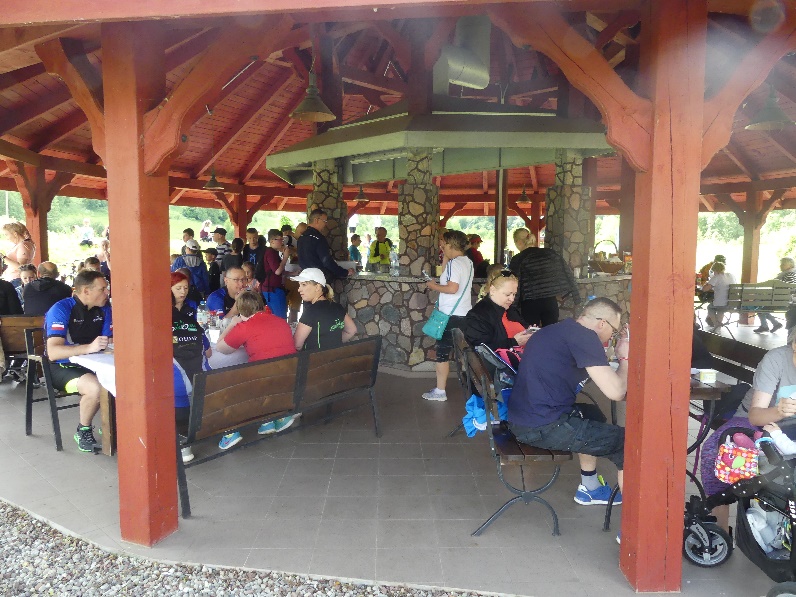 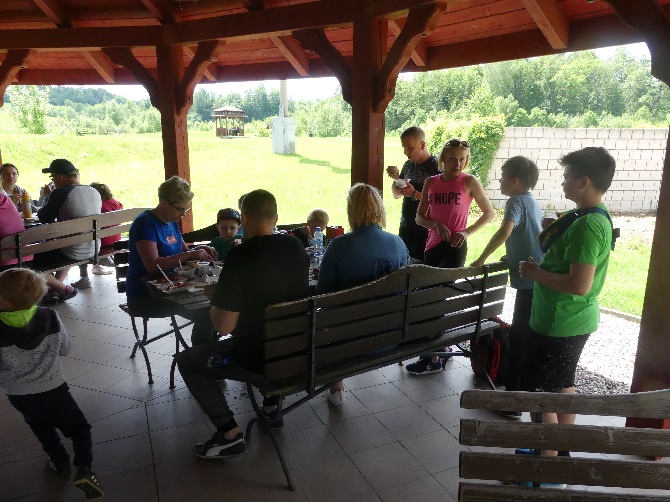 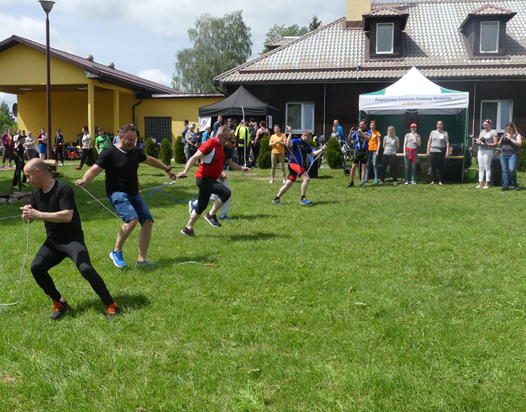 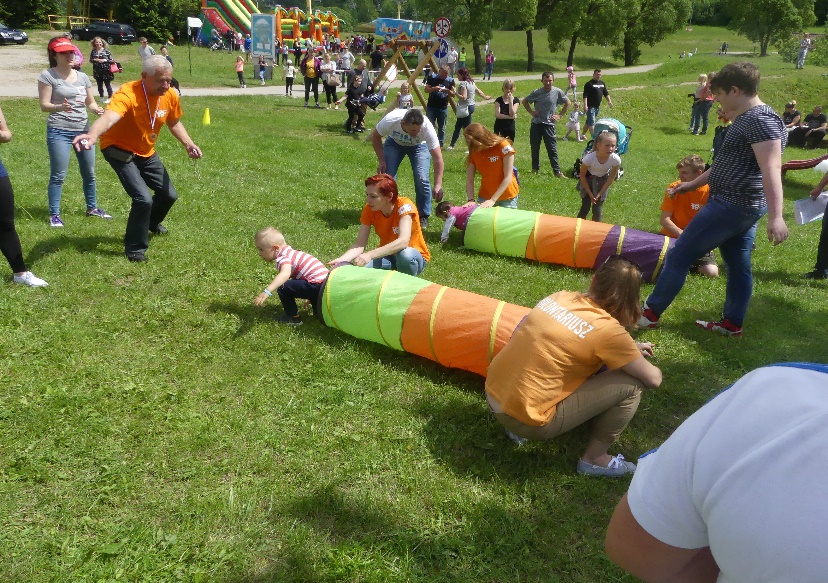 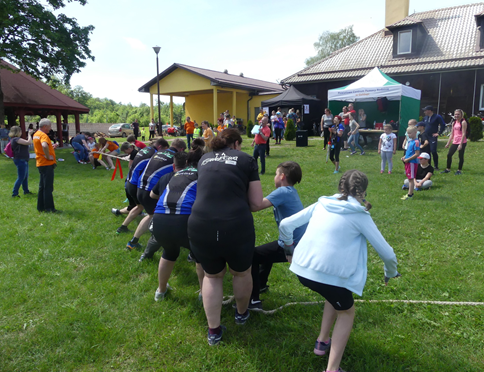 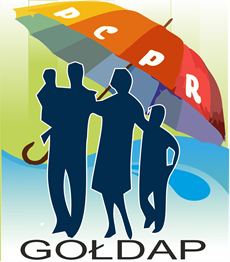 Więcej Ruchu, więcej zdrowia
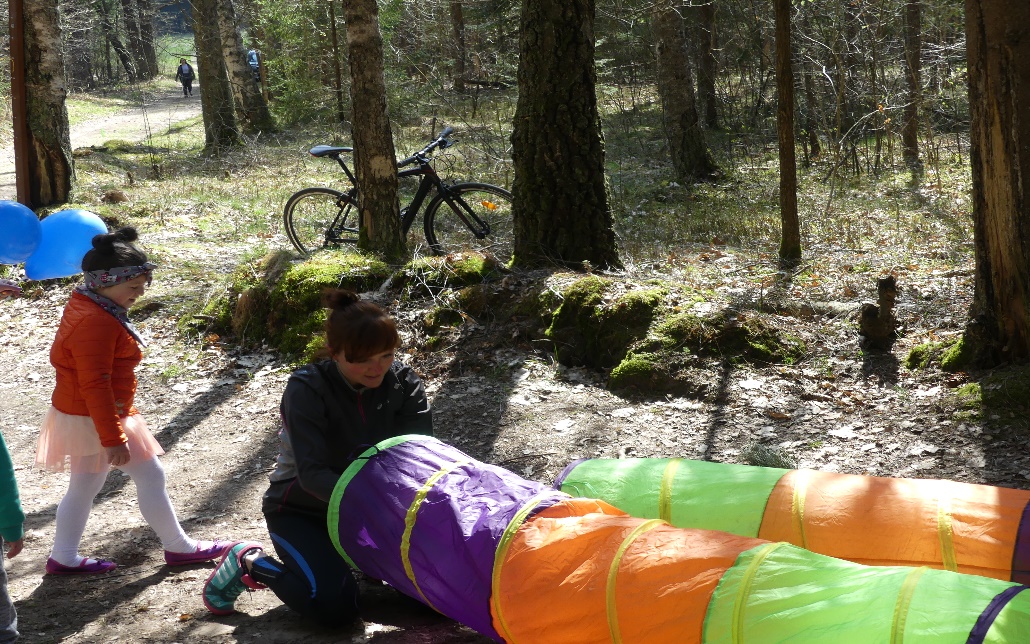 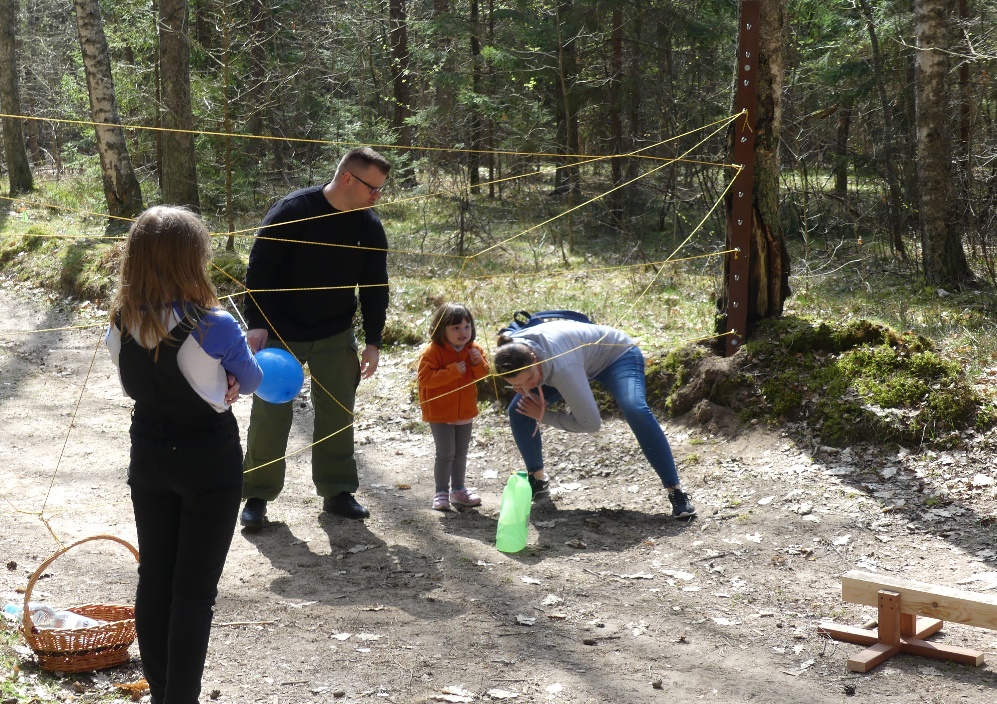 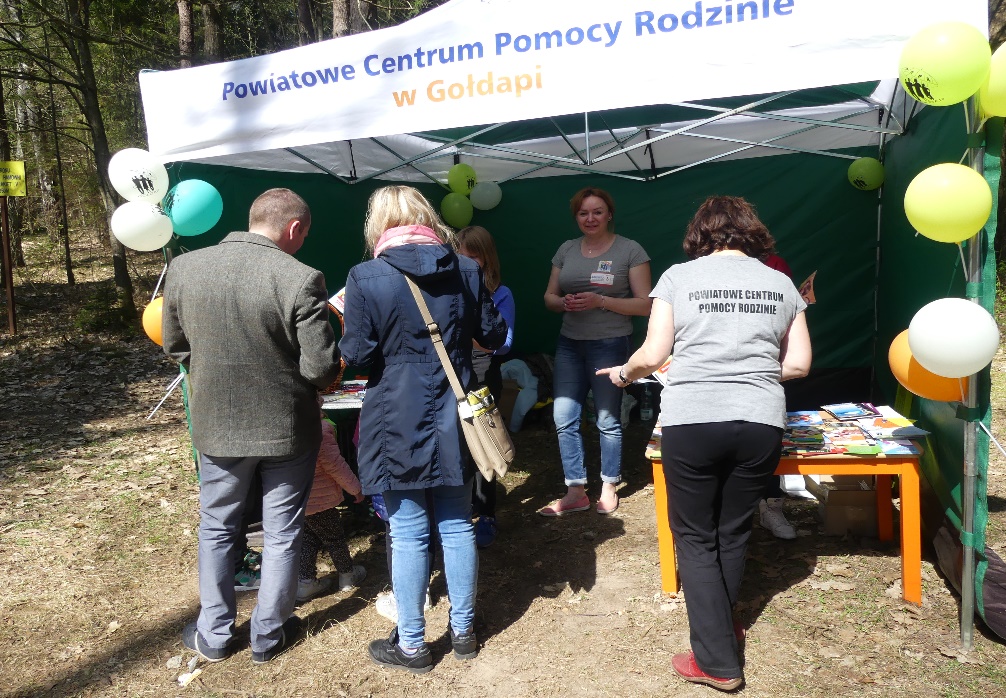 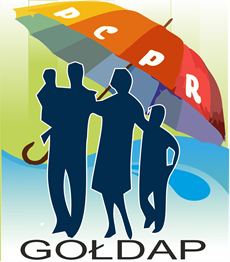 Pozyskane środki zewnętrzne w 2019 roku
MRPIPS – 44.215 zł./wynagrodzenie koordynatorów rodzinnej pieczy zastępczej/
W-M Urząd Wojewódzki – 5.076 zł/program korekcyjno – edukacyjny/
GKRPA w Gołdapi –6.130 zł. (warsztaty dla rodziców, W.- M.  Dni rodziny)
Grant z projektu RPO Warmia Mazury „Wspólnie Silni” – 3.500zł. 
Bezpieczeństwo Fundamentem Przyszłości – 97.730 zł.


RAZEM:       156.651  zł.
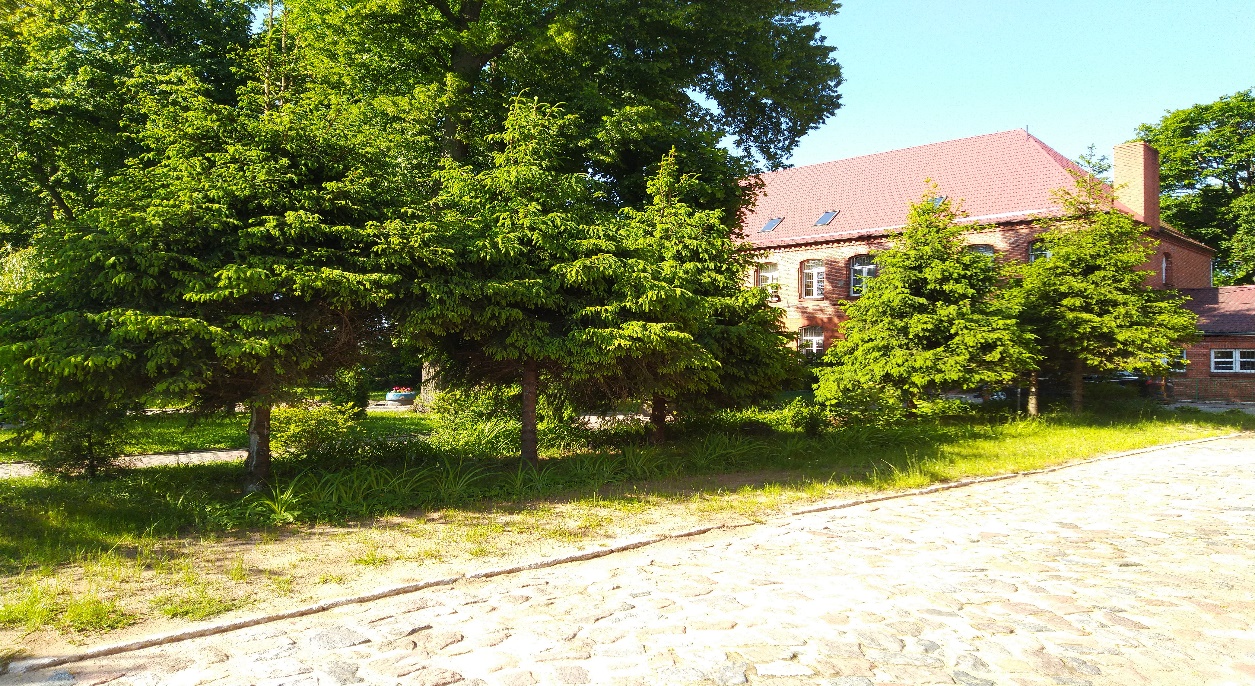 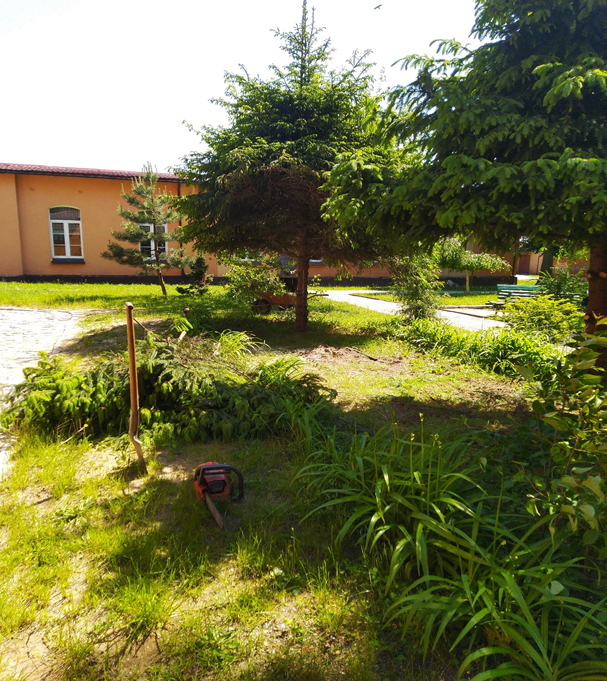 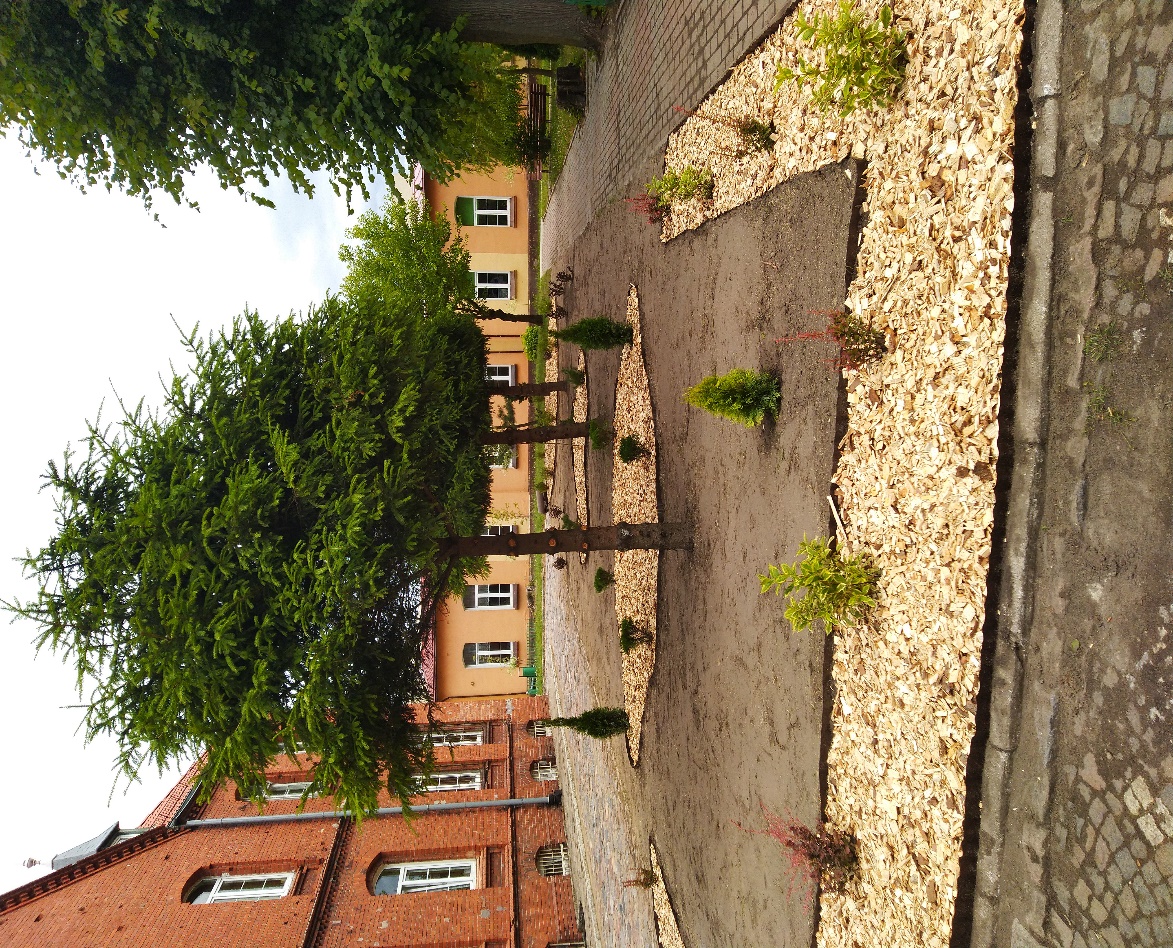 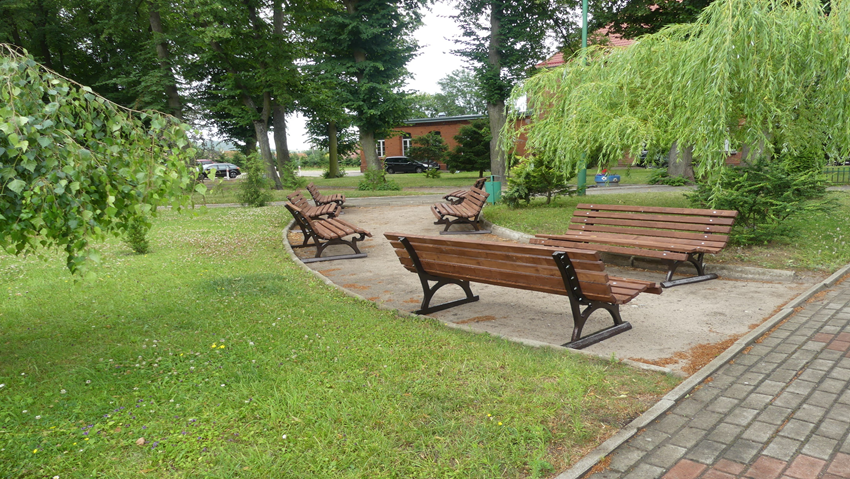 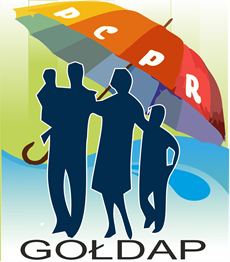 Bezpieczeństwo Fundamentem Przyszłości (działania PCPR)
W ramach w/w programu zorganizowano:
Konferencję w Zespole Szkół Zawodowych nt. bezpiecznego korzystania z Internetu
Warsztaty dla dzieci „Przystanek Centrum” (sensoplastyka, kulig)
Rodzinny rajd rowerowy
Dwa konkursy dla szkół podstawowych i ponadpodstawowych (Mój nauczyciel jest The Best, Uczeń Godny Naśladowania)
Szkolenie dla kadry specjalistycznej „Nastolatek z depresją”
Marsz Pomarańczowy z teatrem lalek „Pinokio” oraz konkursem na najlepsze hasło marszu.
Środki zewnętrzne: 97730                     własne: 14150
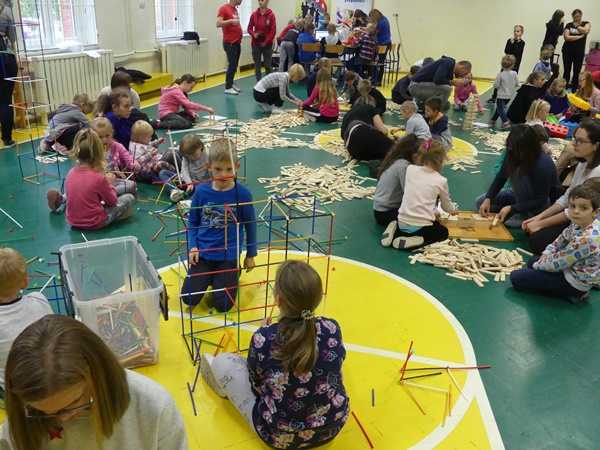 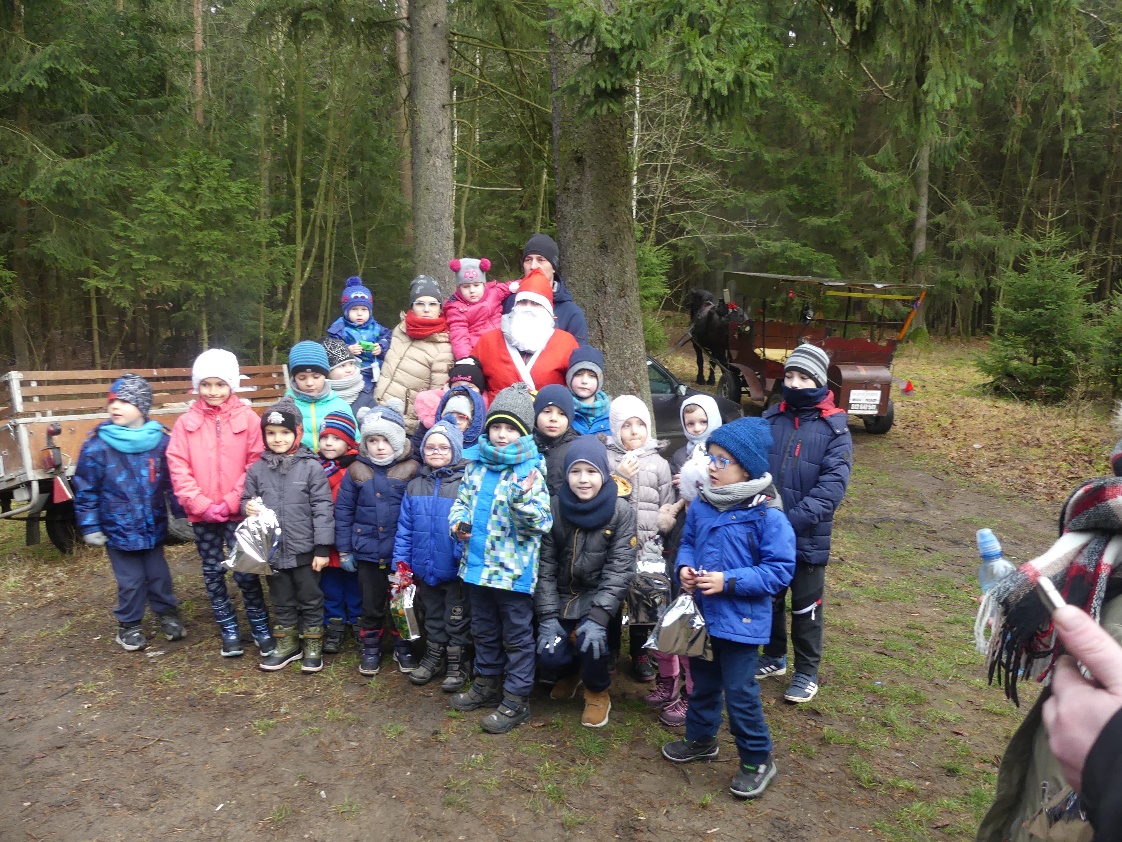 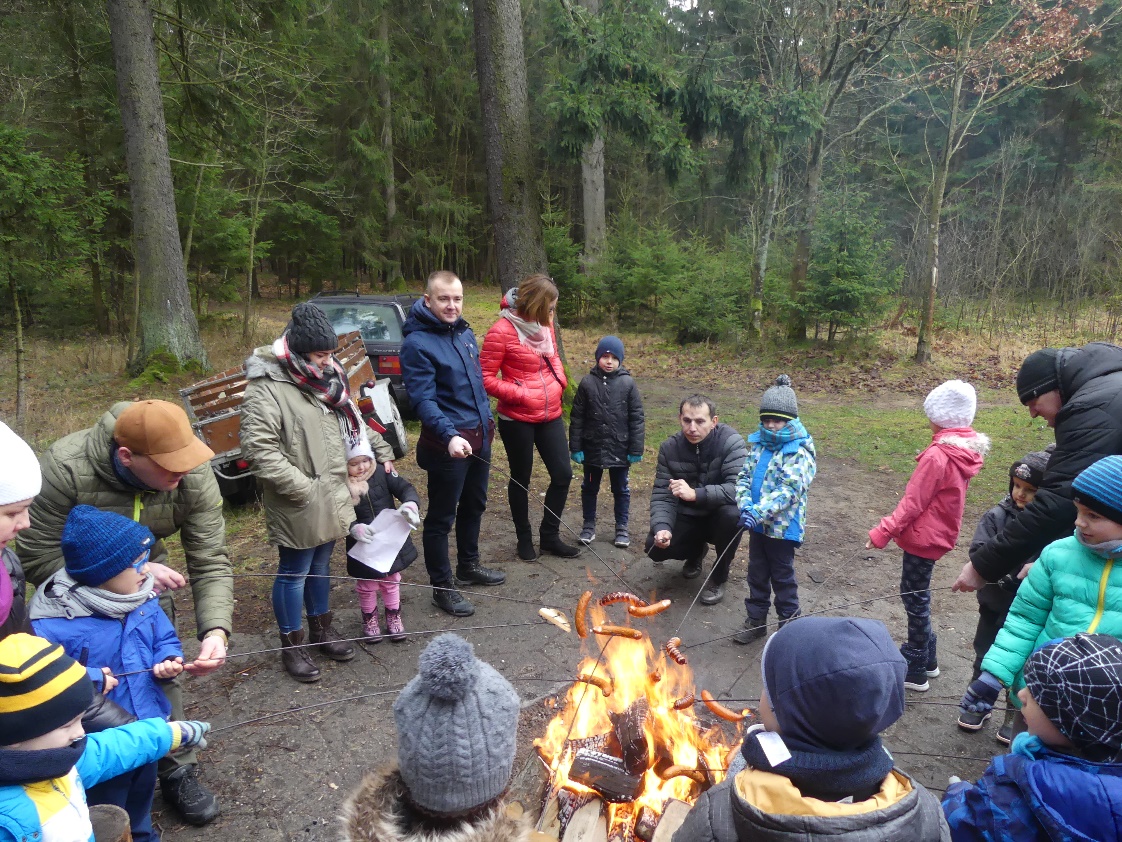 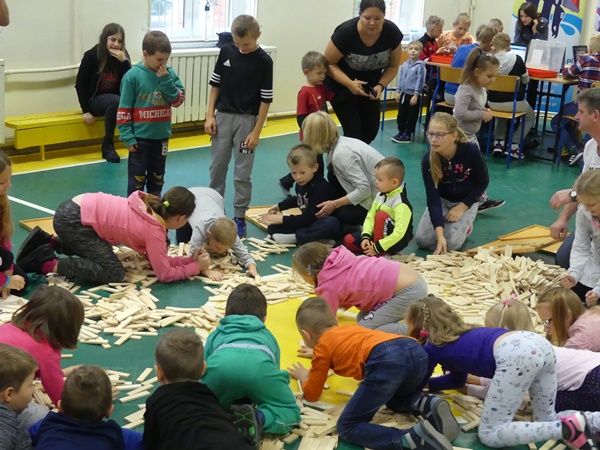 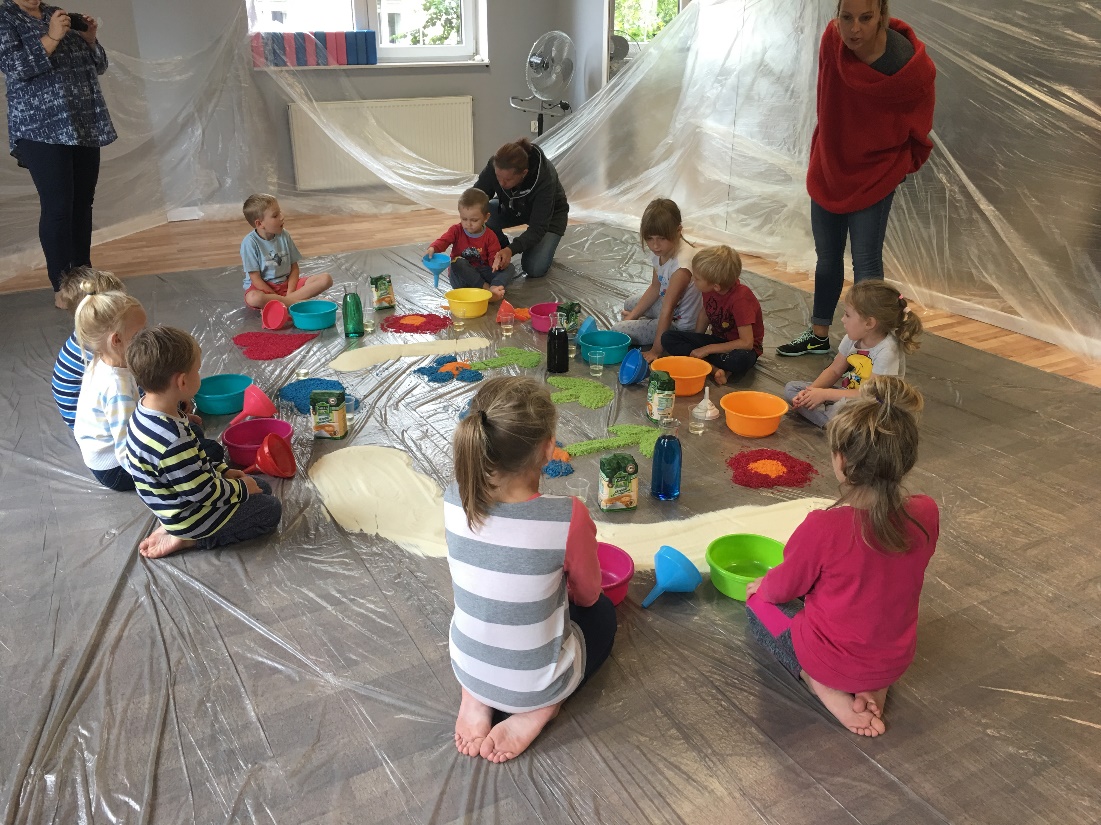 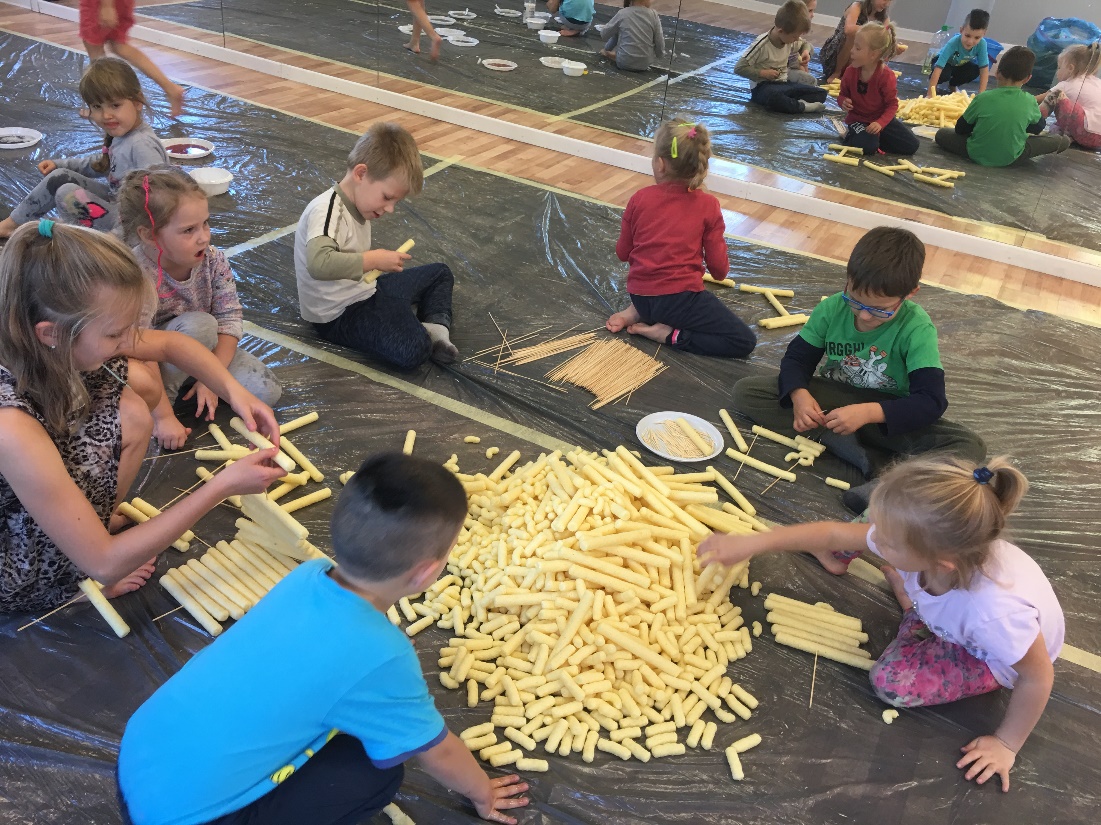 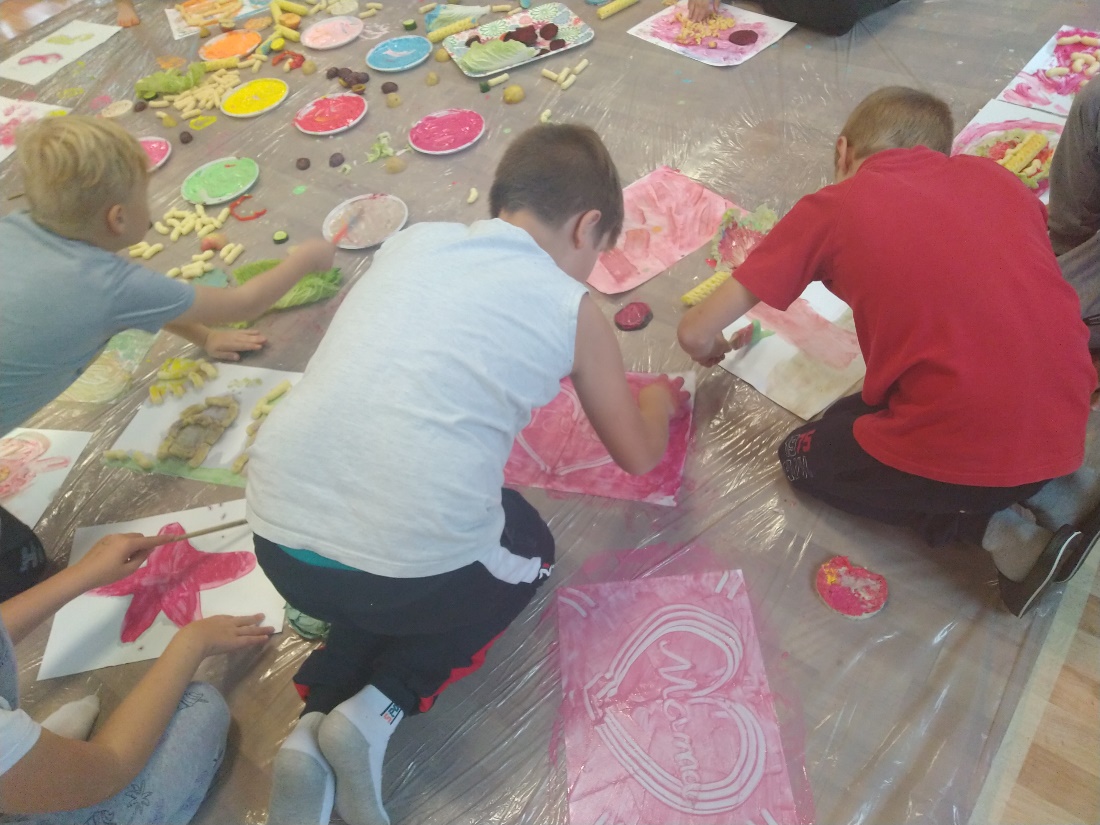 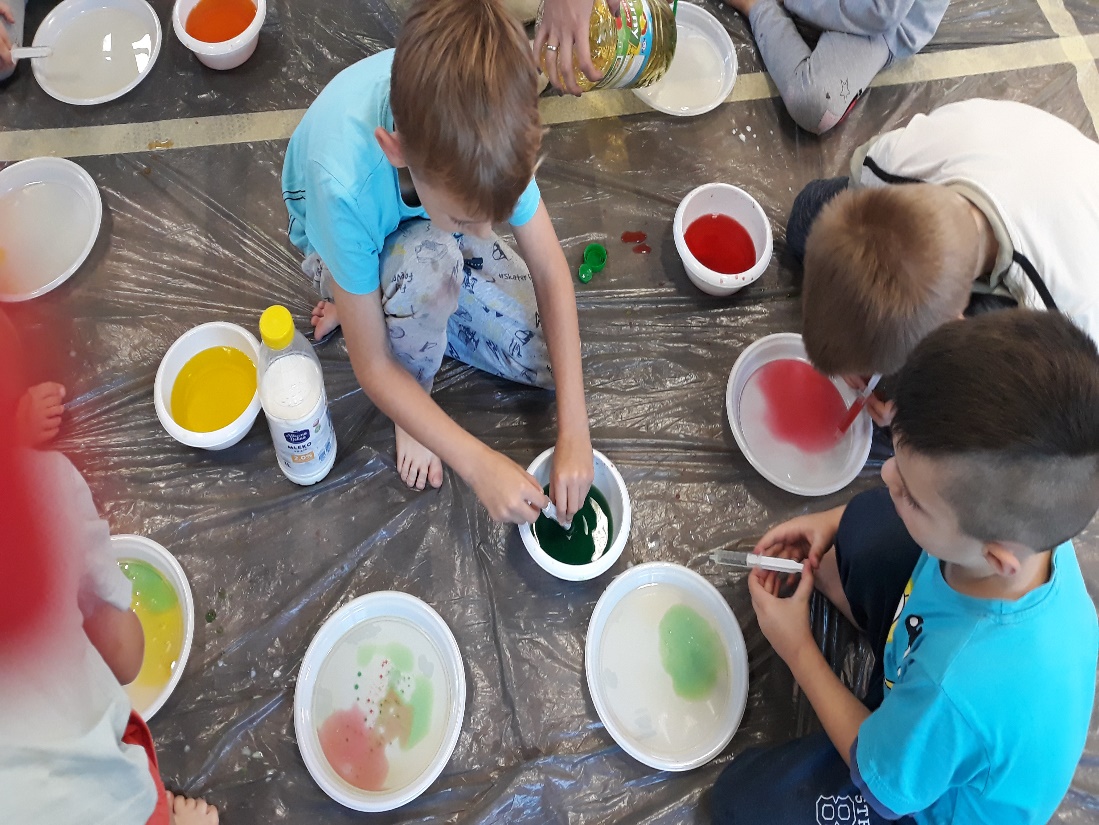 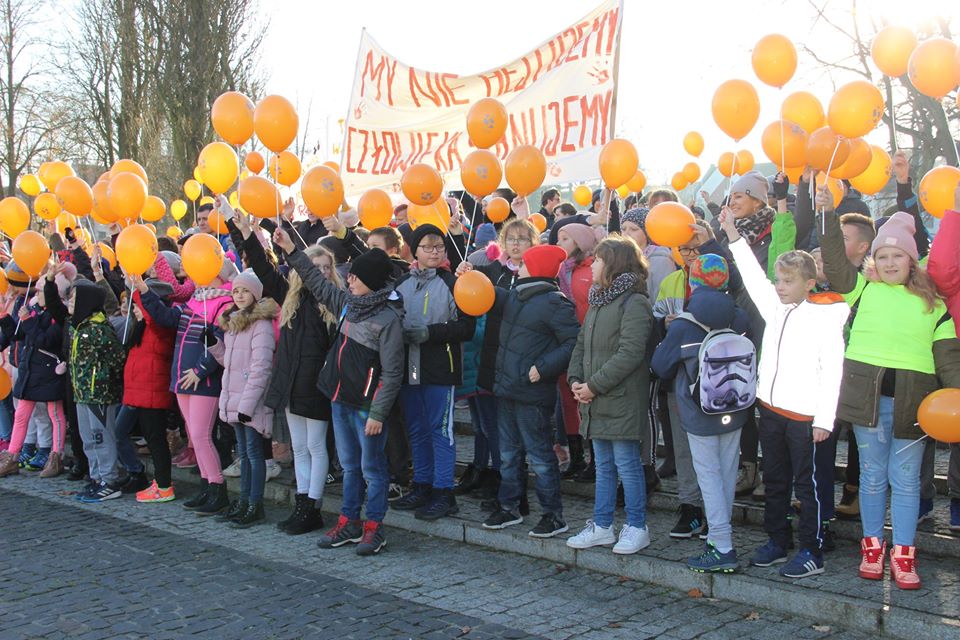 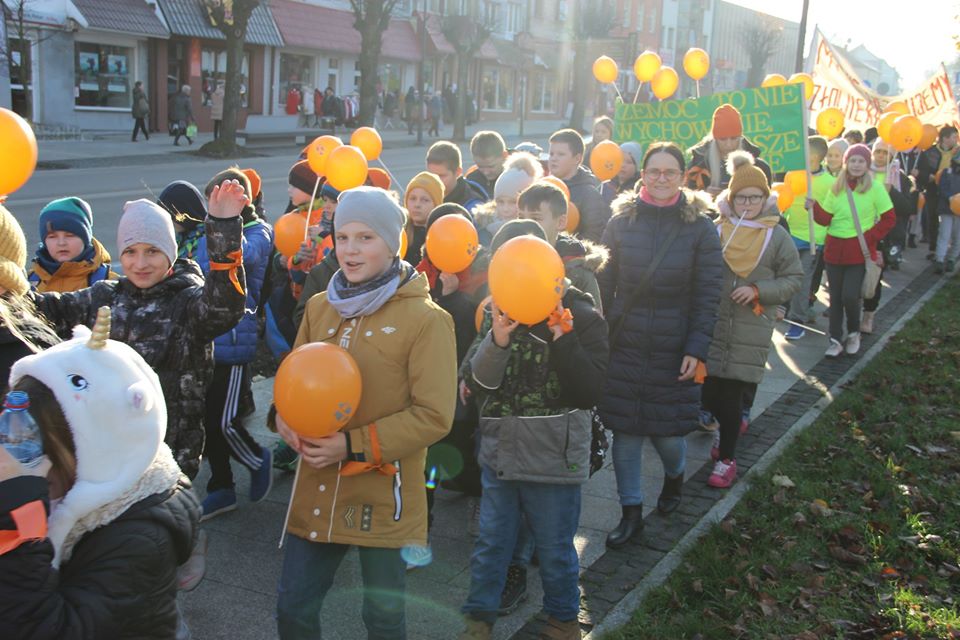 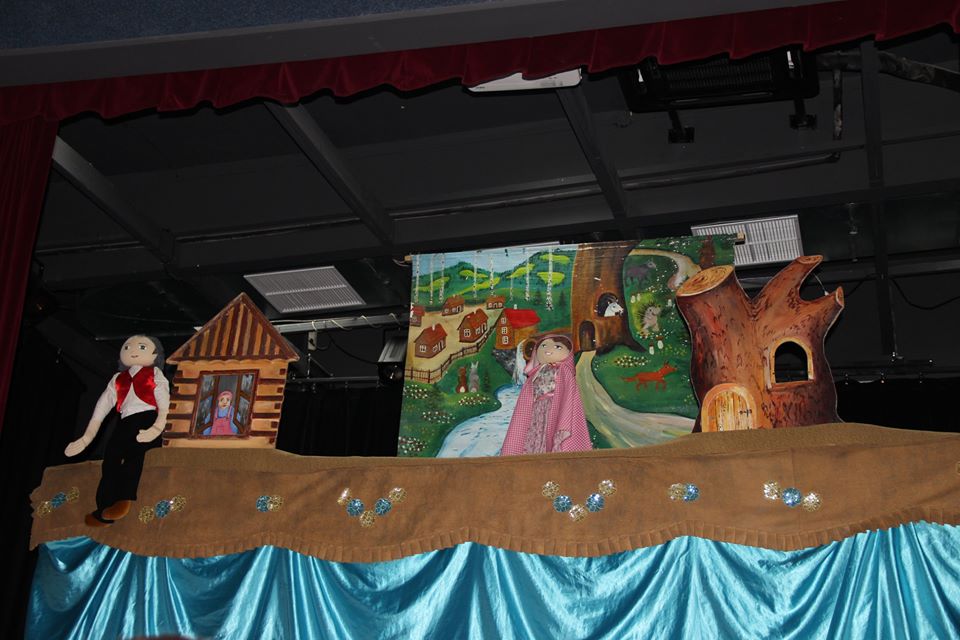 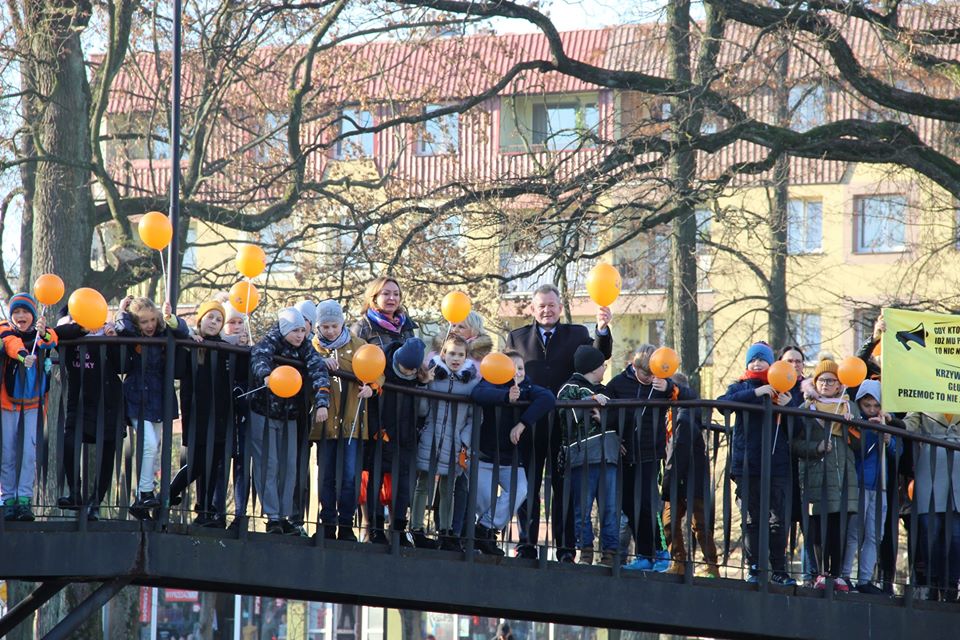 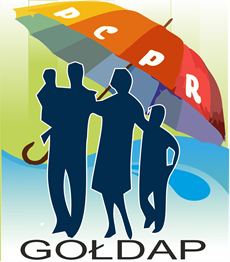 Kontrole jednostki w 2019r.
Organizacja wsparcia dla rodzinnej pieczy zastępczej w świetle obowiązujących przepisów – Warmińsko – Mazurski Urząd Wojewódzki w Olsztynie.
Audyt wewnętrzny nt. „Funkcjonowanie systemu kontroli zarządczej w PCPR w Gołdapi”.
Kontrole w jednostkach podległych
Dom św. Faustyny „Nie Lękajcie się” w Gołdapi – 1 kontrola
Warsztat Terapii Zajęciowej w Gołdapi – 1 kontrola
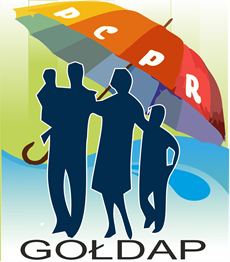 Zestawienie potrzeb w  zakresie systemu pieczy zastępczej
Kandydaci na niezawodowe i zawodowe rodziny zastępcze
Współpraca z pielęgniarkami środowiskowymi (ratownik medyczny, lekarz) w kwestii umieszczenia dziecka w pieczy zastępczej w trybie art. 12 a ustawy o przeciwdziałaniu przemocy w rodzinie 
art.182 pkt 5 ustawy o wspieraniu rodziny i systemie pieczy zastępczej (Dz. U. 2019, poz.1111 ze zm.)
Wykaz potrzeb w zakresie pomocy społecznej
Poszerzyć zasoby powiatu o nową bazę lokalową (hostel) 
art. 112 pkt 12 ustawy o pomocy społecznej (Dz.U. 2019 poz. 1507 ze zm.)
Dziękuję za  współpracę
Małgorzata Gryszkowska 

z pracownikami
M
Gołdap, kwiecień 2020